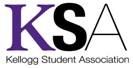 Global Affairs Committee
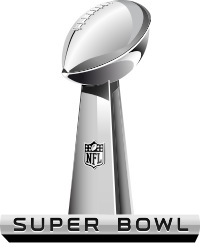 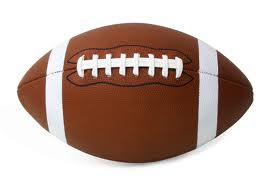 Football 101 L&L
Are you an international or exchange student, 
wanting to learn more about football? 
(Or if you never got a chance to get to know the rules of football properly?)
Friday, Jan 30th 
12:15-1:15, Room 1246
Register on Campus Groups
Make socializing this 
Super Bowl weekend easier
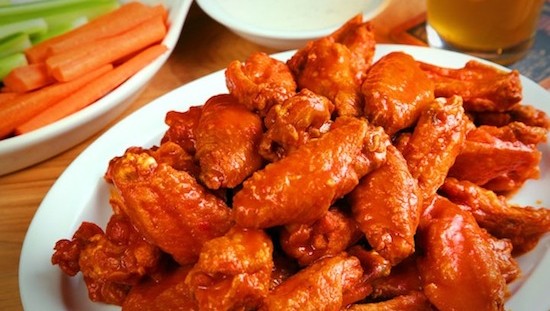 Presented by
Former NFL and College Football Players
Lunch Provided !
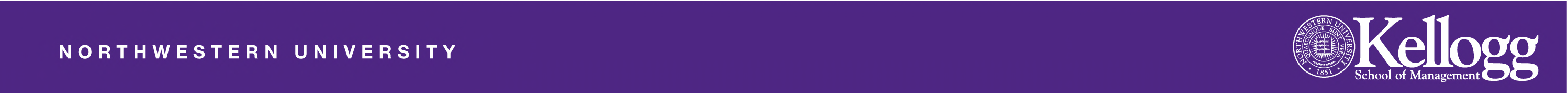